DEPARTAMENTO DE ORIENTACIÓN
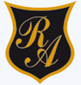 3º y 4º  BÁSICO
Colegio República Argentinasemana de 30 de junio  al 03 de julio Katerina Durán Gallegos
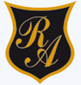 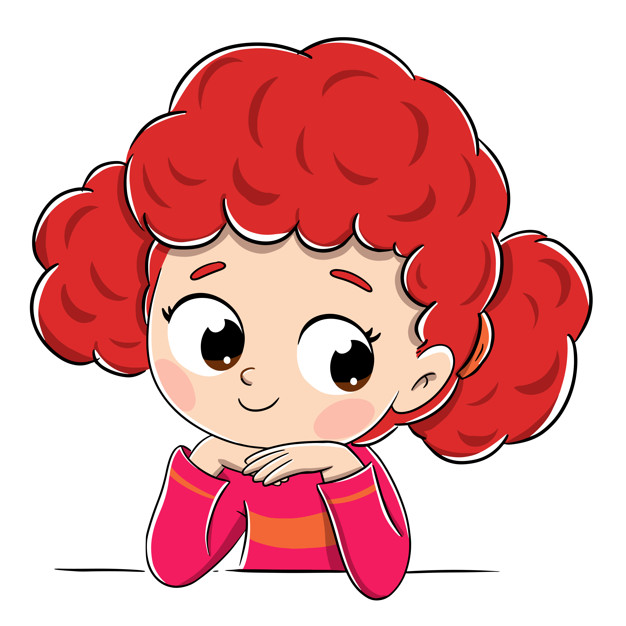 REFLEXIÓN 
SOBRE UNO MISMO
AUTOCUIDADO
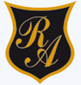 AUTOCUIDADO
Conjunto de acciones intencionadas  que realiza  la persona para controlar los factores internos y externos que pueden afectar su vida y desarrollo posterior .
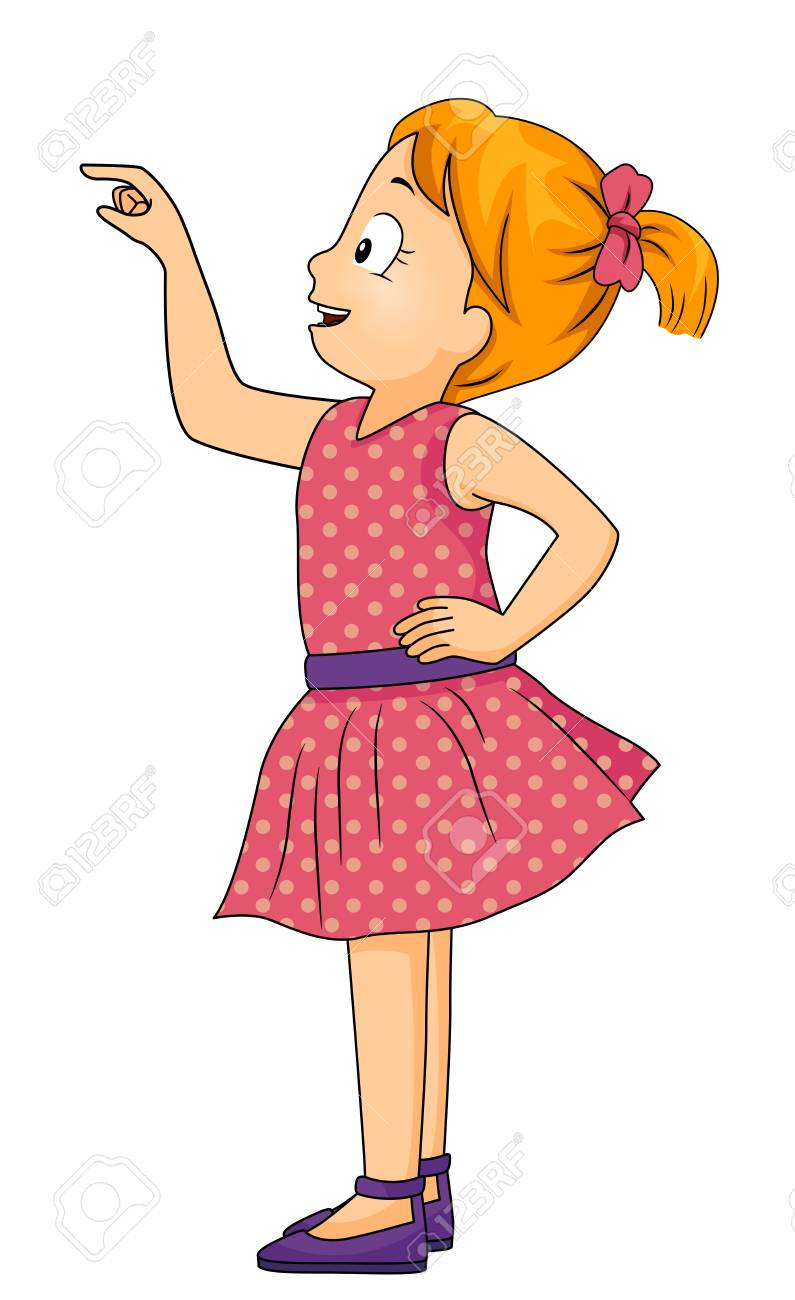 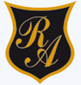 1.-Rutinas De Higiene
Cepillarse los dientes tras cada comida.
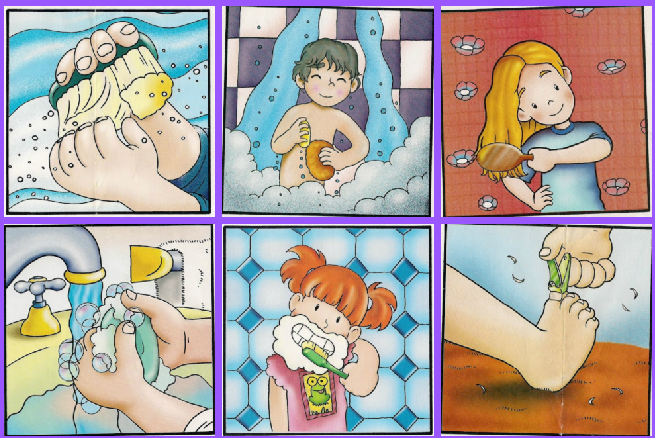 Cortarse las uñas .
Lavarse las manos y las uñas.
Cuidar correctamente el cabello.
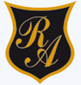 2.- Actividades de descanso, recreación y actividad física.
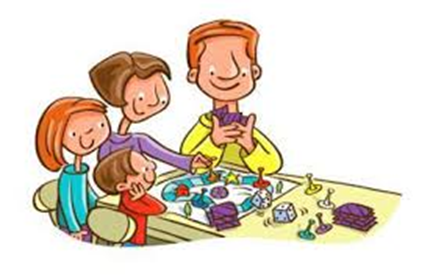 Debes tener el adecuado reposo antes de iniciar las actividades diarias.
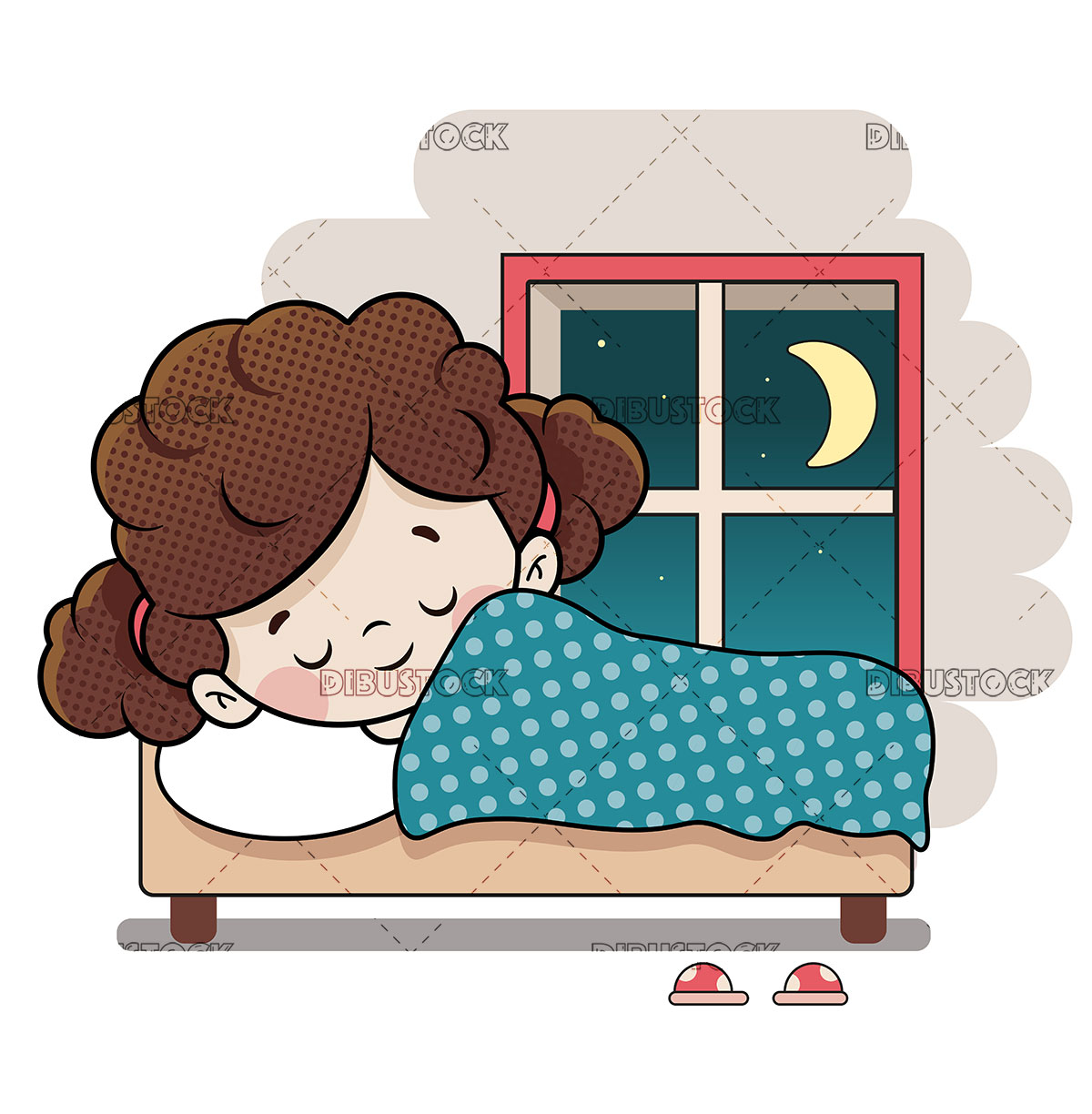 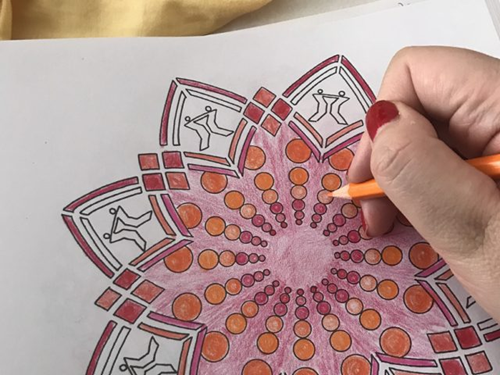 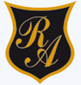 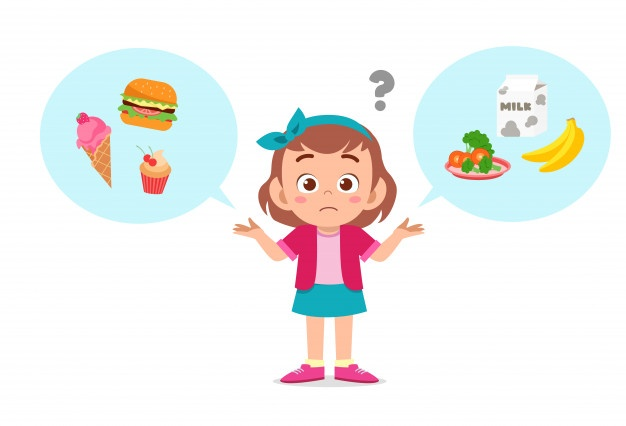 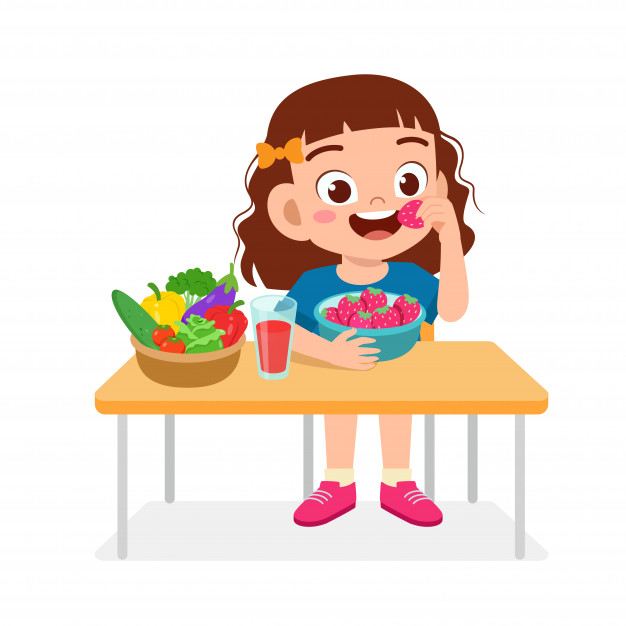 Nuestra salud será la gran perjudicada por una mala alimentación.
Entre otras cosas provocará sobrepeso, problemas en el sistema nervioso o envejecimiento prematuro.
3.- Hábitos de alimentación.
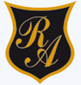 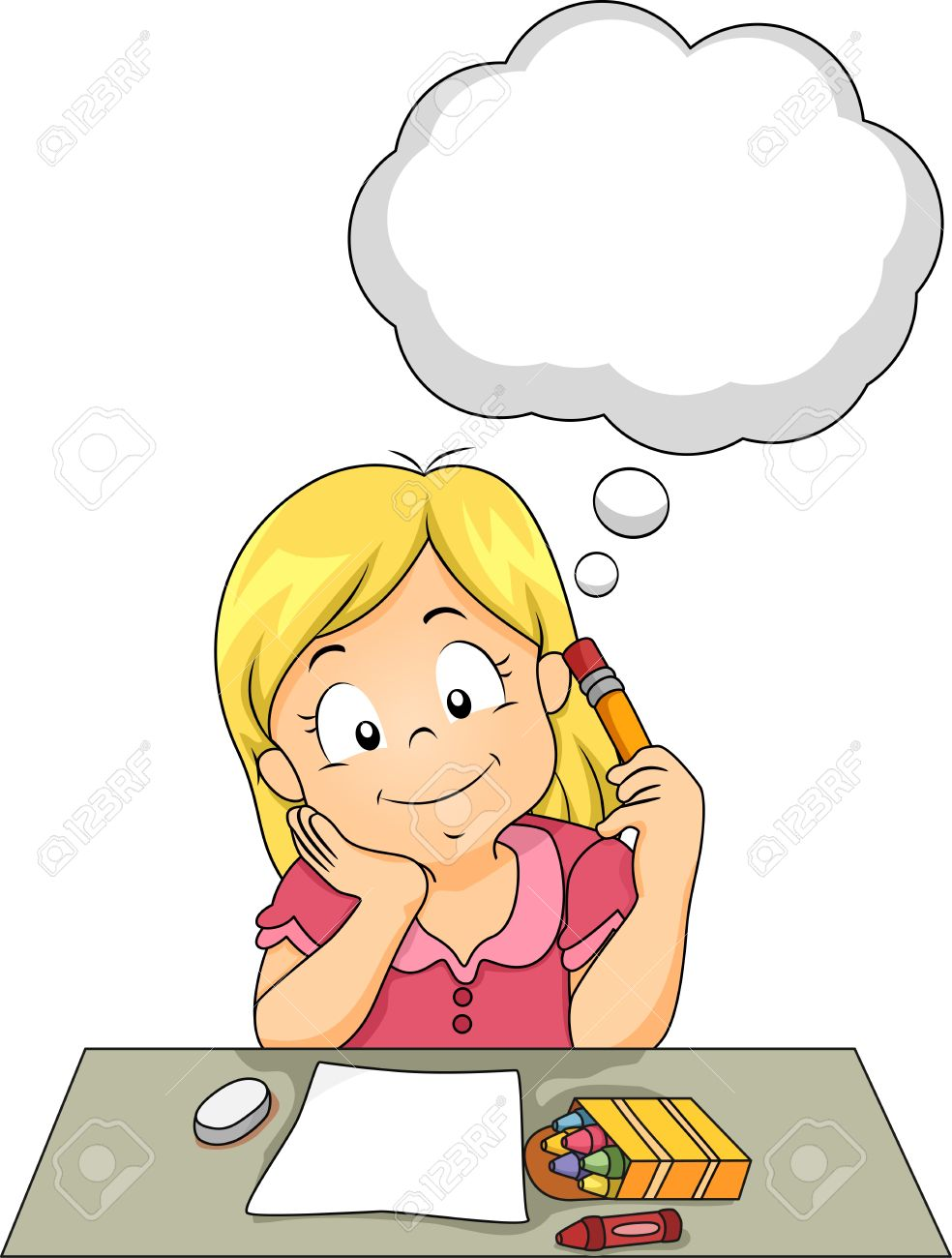 A partir de la reflexión anterior, vamos a diseñar nuestra propia rutina , que abarque los tres puntos mencionados de autocuidado,  la que se comprometen a realizar , dentro de lo posible.
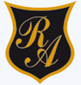 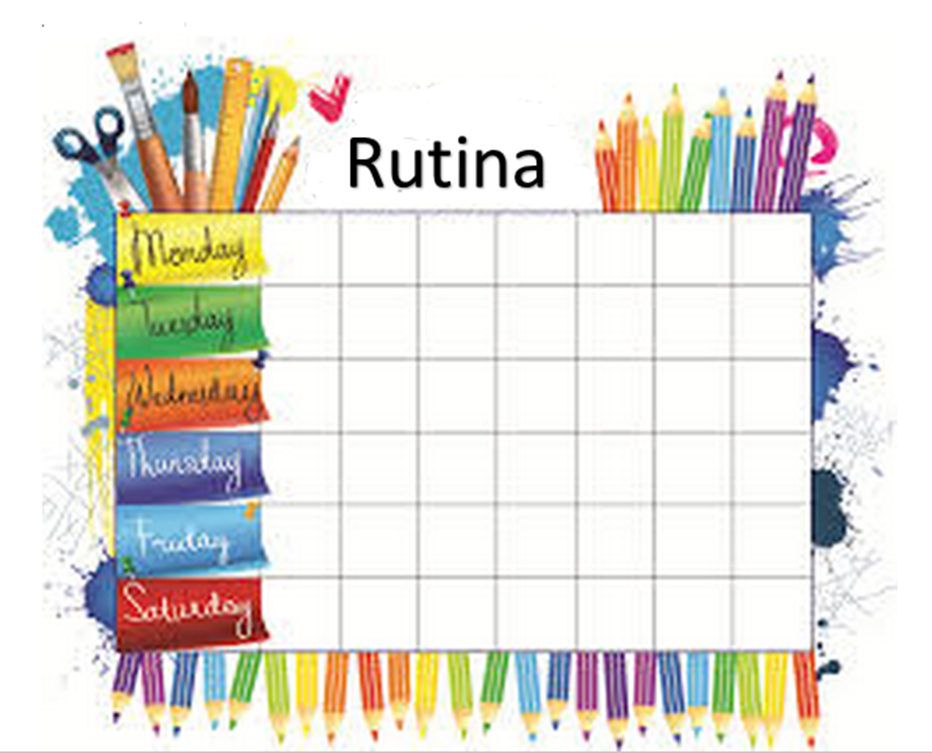